CHEM 304 - 2/24/12
I.C. Stratospheric Chemistry:
    • The Antarctic Ozone Hole:
		- Observations
		- Non-chemical factors - “The Set-up”
		- Chemical Processes - “The Action”
		- Some links and animations 

FINISH READING CH 2
HW#5 out 
Web update today
Ozone Hole links & animations … for starters
(What the ___ is this ?)
http://www.youtube.com/watch?v=LSuNPbT-uvo&NR=1

(2000 O3 hole animation)
http://svs.gsfc.nasa.gov/vis/a000000/a001100/a001167/a001167.mpg

(A history lesson)
http://ozonewatch.gsfc.nasa.gov/facts/history.html  

(A good image of the O3 hole and a PSC)
http://ozonewatch.gsfc.nasa.gov/facts/hole.html
How do we measure Ozone?
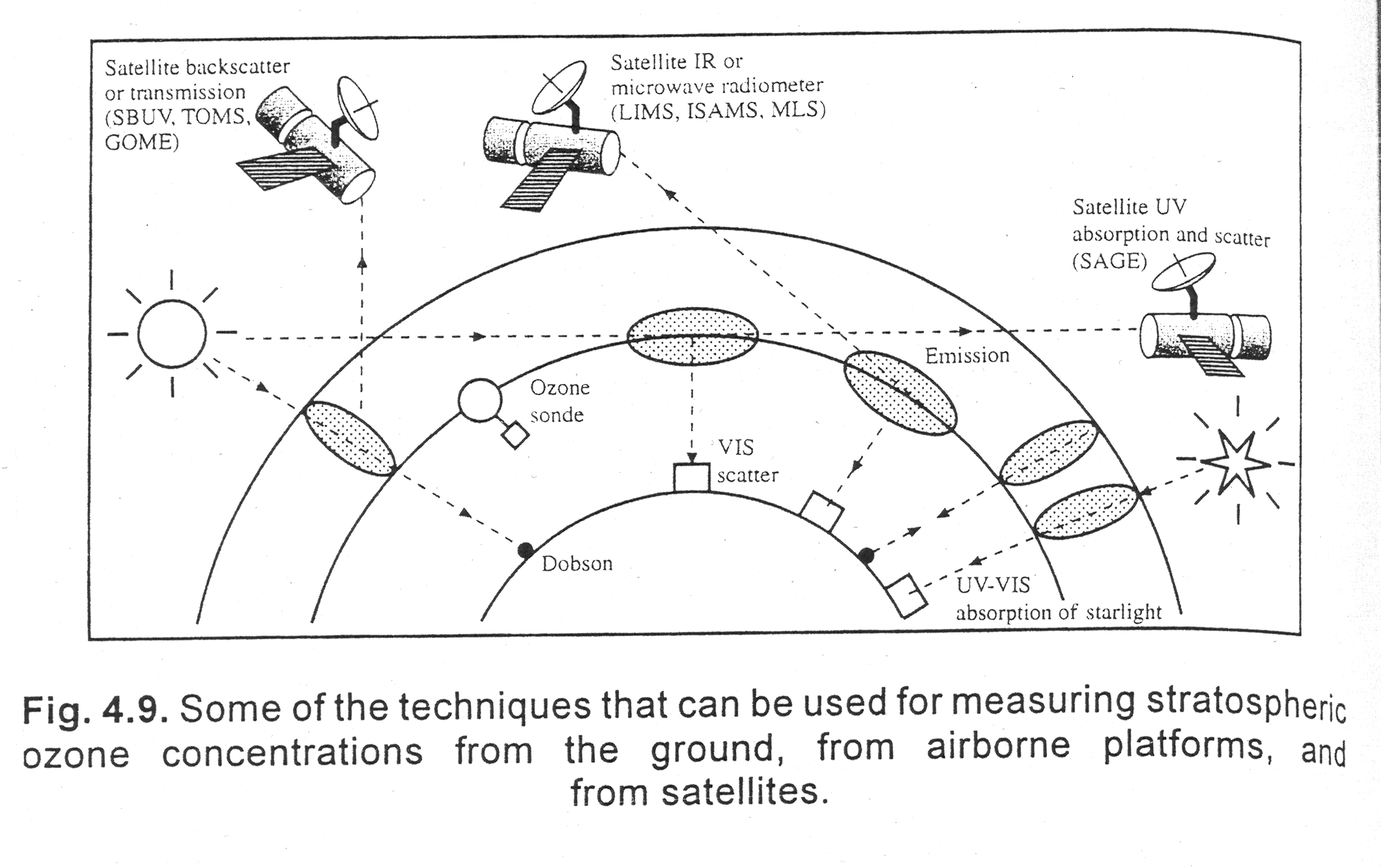 Data from Farman’s “Dobson” Measurements
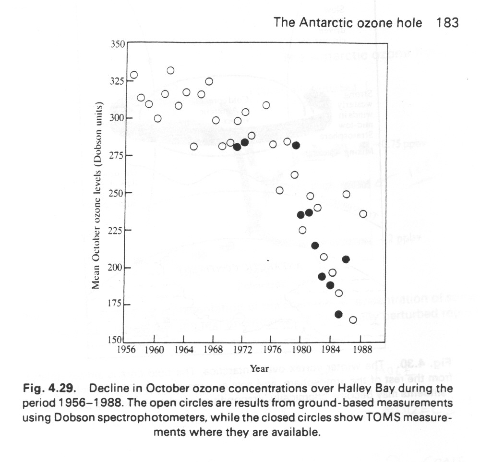 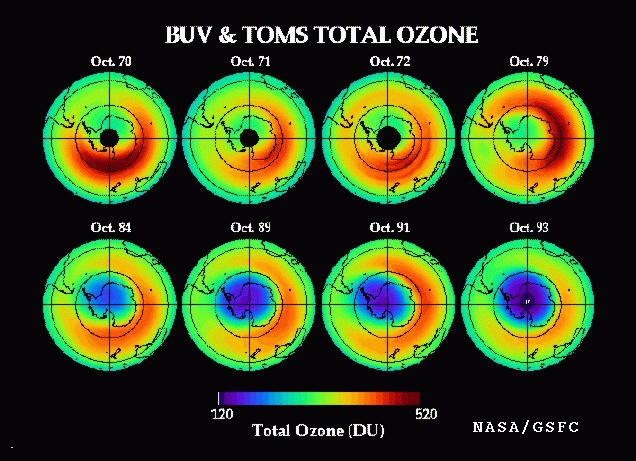 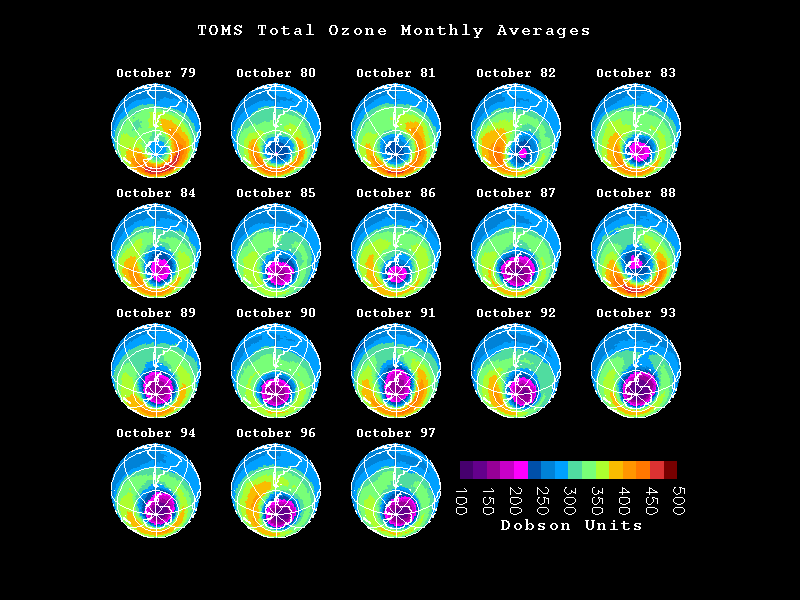 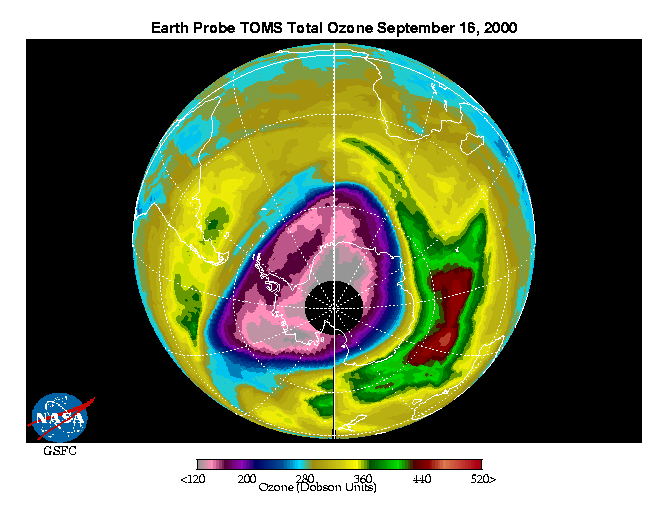 Polar Stratospheric Clouds
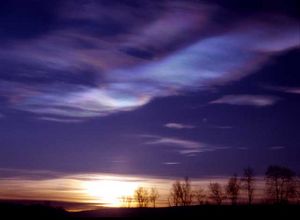 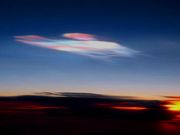 The polar Vortex ..
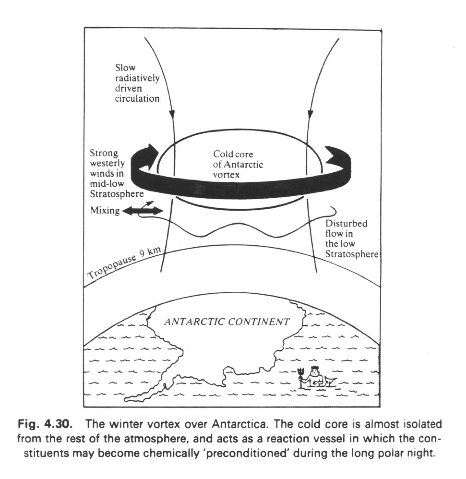 Priming the Chemistry…
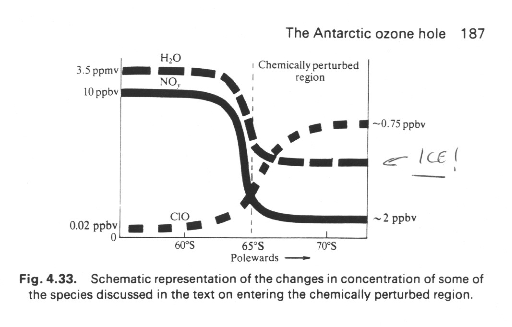 Cl2 is a very “shallow” reservoir … why ?
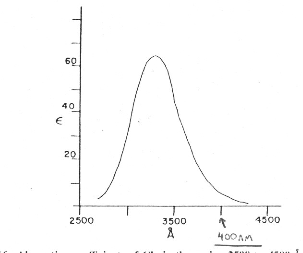 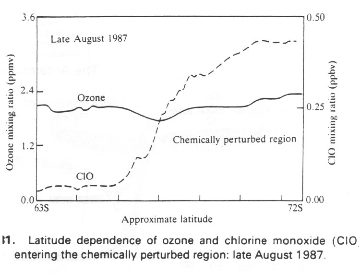 <— Anomalous Hi ClOx
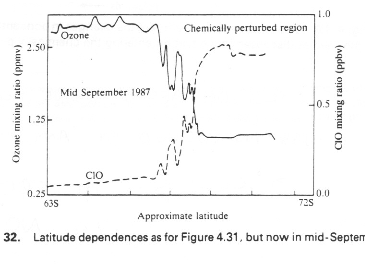 Onset of “Dimer” Chemistry —>
At some altitudes there is excess ClOx - the Ozone has been “titrated” out of the sky !
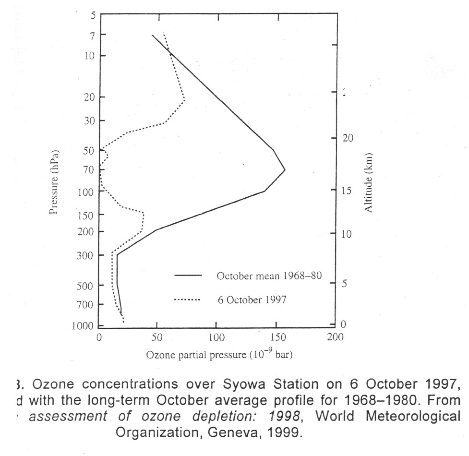 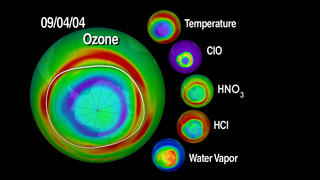 More Ozone Hole links & animations …
(2000 O3 hole animation)
http://svs.gsfc.nasa.gov/vis/a000000/a001100/a001167/a001167.mpg
(1997 O3 hole animation)
http://jwocky.gsfc.nasa.gov/multi/epanim97.html
(Annual Changes) http://www.youtube.com/watch?v=taTzqRHNIEc 
(A short NASA Video info …)
http://www.youtube.com/watch?v=qUfVMogIdr8&NR=1
(Arctic O3 Hole ?) http://svs.gsfc.nasa.gov/vis/a000000/a001000/a001087/ 
(Other Links )
http://ozonewatch.gsfc.nasa.gov/facts/hole.html
http://ozonewatch.gsfc.nasa.gov/multimedia/index.html  (Mucho multimedia !)